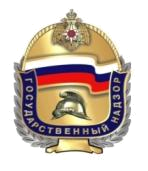 Отделение надзорной деятельности и профилактической работы по Комсомольскому району УНД и ПР ГУ МЧС России по Чувашской Республике-Чувашии
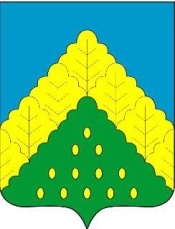 Начальник ОНД и ПР по Комсомольскому району  УНД и ПР ГУ МЧС России по Чувашской Республике-Чувашии – 
Главный государственный инспекторКомсомольского района по пожарному надзору
Давыдов Владимир Анатольевич
     В должности начальника ОНДиПР по Комсомольскому району с 14.03.2019г. 
     Общий стаж службы в ГПС – с сентября 2008 г., в ГПН – с августа  2013 г. 
     Дата и место рождения: 23 мая 1989 года, д. Полевые Яуши Комсомольского района Чувашской Республики. 
     В 2013 г. окончил ФГБОУ ВПО Воронежский институт ГПС МЧС России. С 2013 года работал в должности дознавателя ОНДиПР по Батыревскому району.
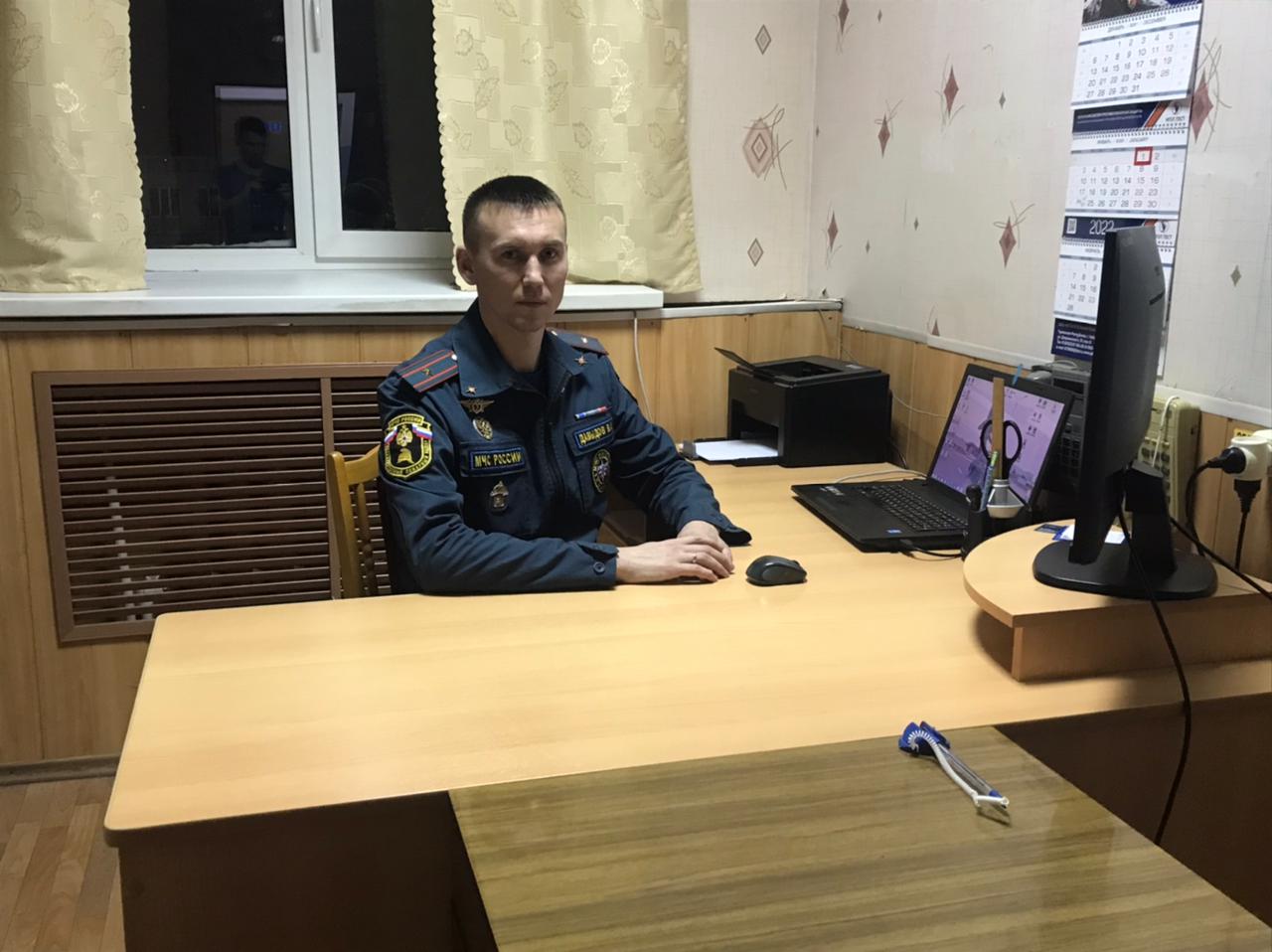 16
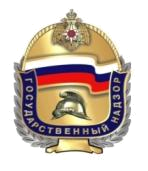 Отделение надзорной деятельности и профилактической работы по Комсомольскому району УНД и ПР ГУ МЧС России по Чувашской Республике-Чувашии
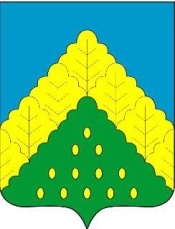 Старший инспектор ОНД и ПР по Комсомольскому району  УНД и ПР ГУ МЧС России по Чувашской Республике – Чувашии - государственный инспектор  Комсомольского района по пожарному надзору
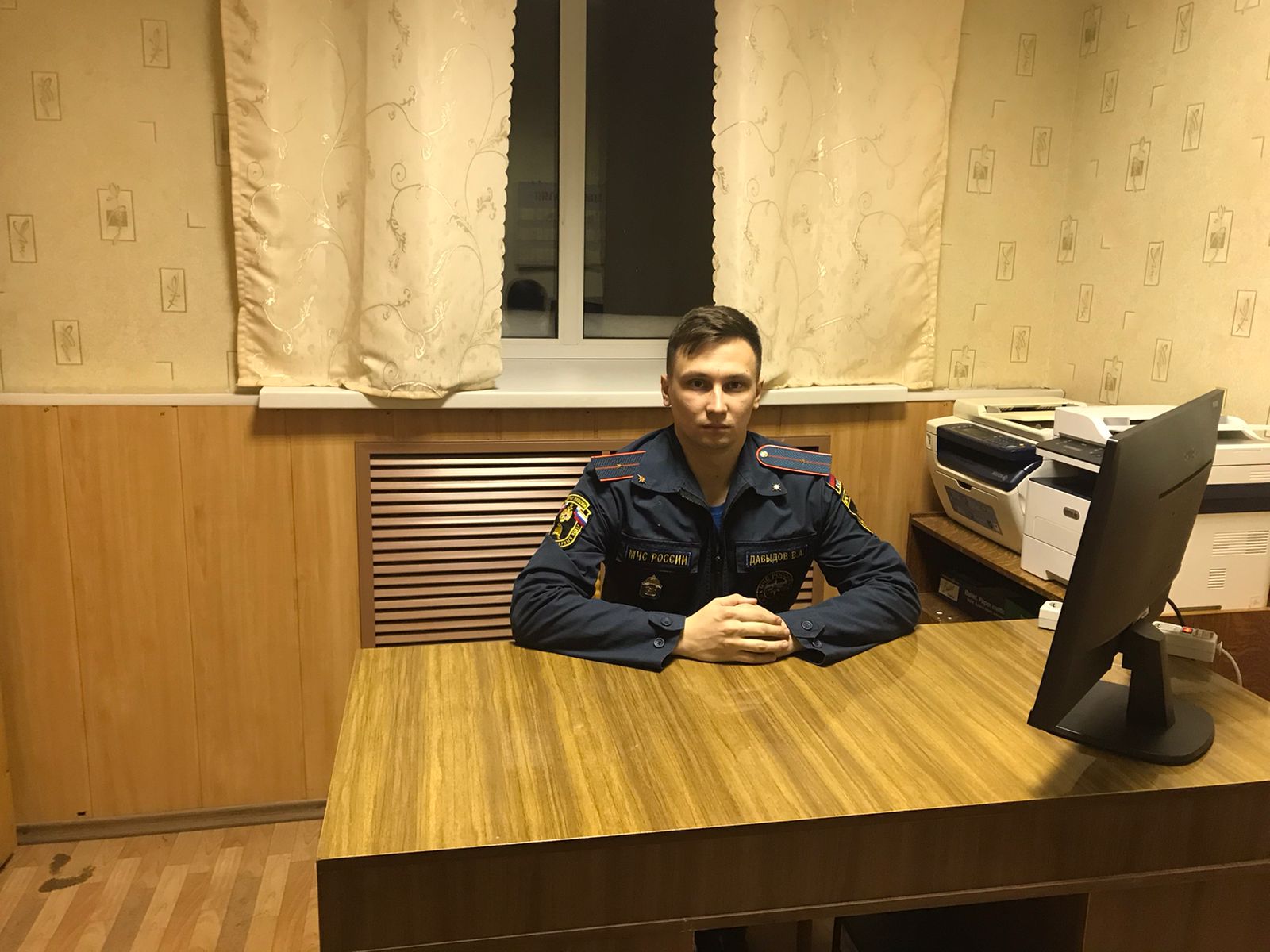 Чермасов Сергей Владимирович
     В должности старшего инспектора ОНДиПР по Комсомольскому району с 16.09.2021г. 
     Общий стаж службы в ГПС – с сентября 2021 г., в ГПН – с сентября  2021 г. 
     Дата и место рождения: 09 июля 1997 года, с. Сугуты Батыревского района Чувашской Республики. 
     В 2019 г. окончил Чебоксарский кооперативный институт.
18